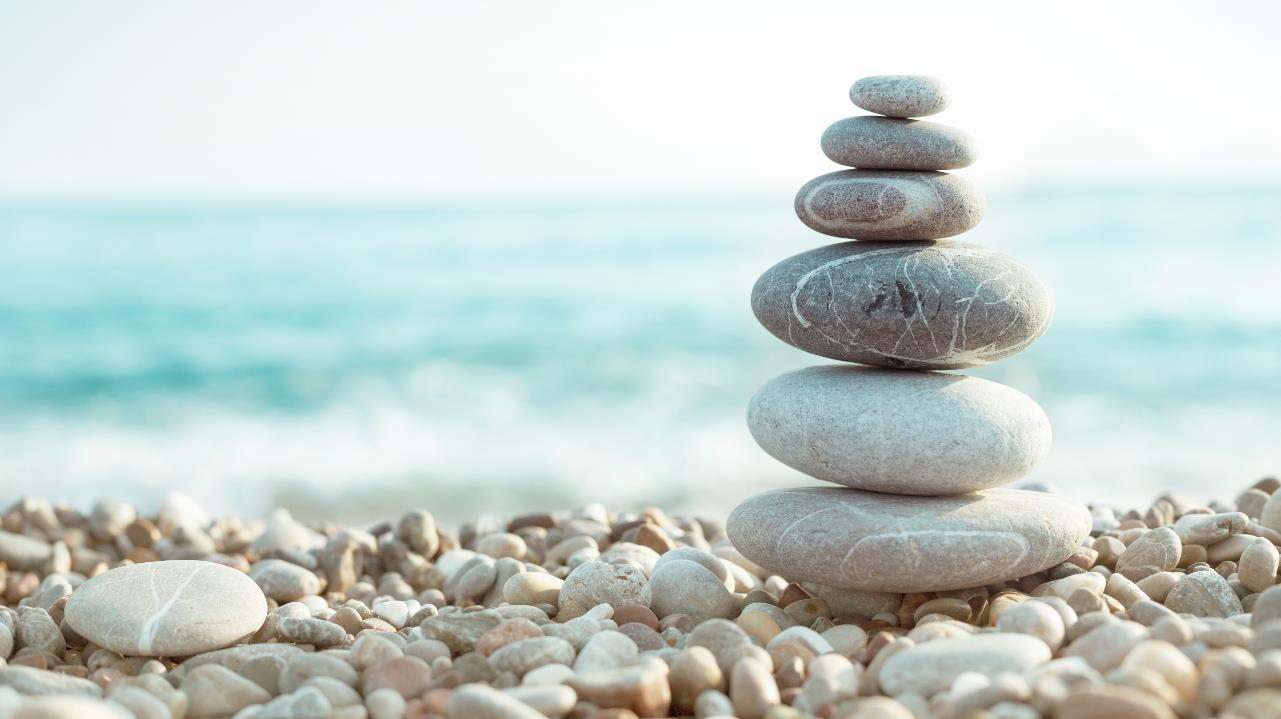 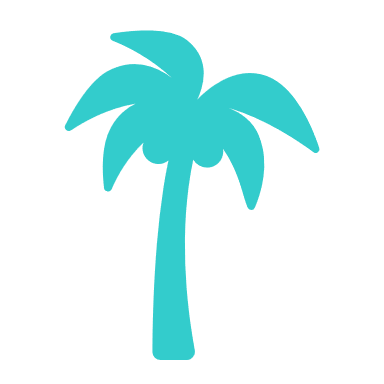 Z książką w plecaku
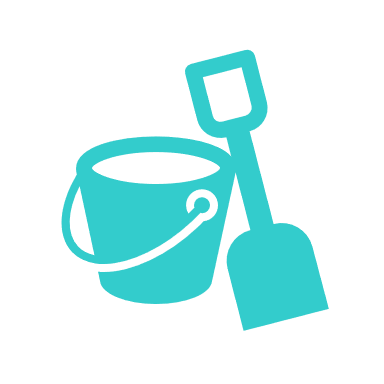 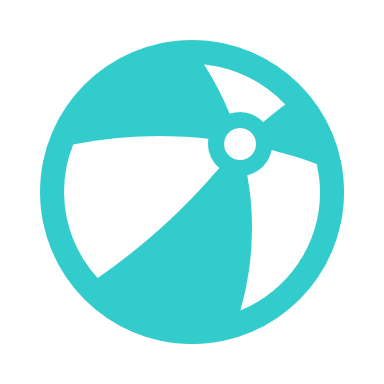 Propozycje lektur dla dzieci i młodzieży z naszej szkolnej biblioteki – idealnych na wakacyjne dni
Hanna Włosek
Nie ma czsu na nudę! Jest książka!
Dłuży Ci się podróż pociągiem?
Nudzi Cię bezczynne plażowanie na rozgrzanym piasku?
A może deszczowy wieczór ciągnie się bez końca?

Nie szkodzi! Ciekawa książka z pewnością umili Ci wakacyjne leniwe dni. Oto kilkanaście propozycji lektur idealnych na letnie miesiące 
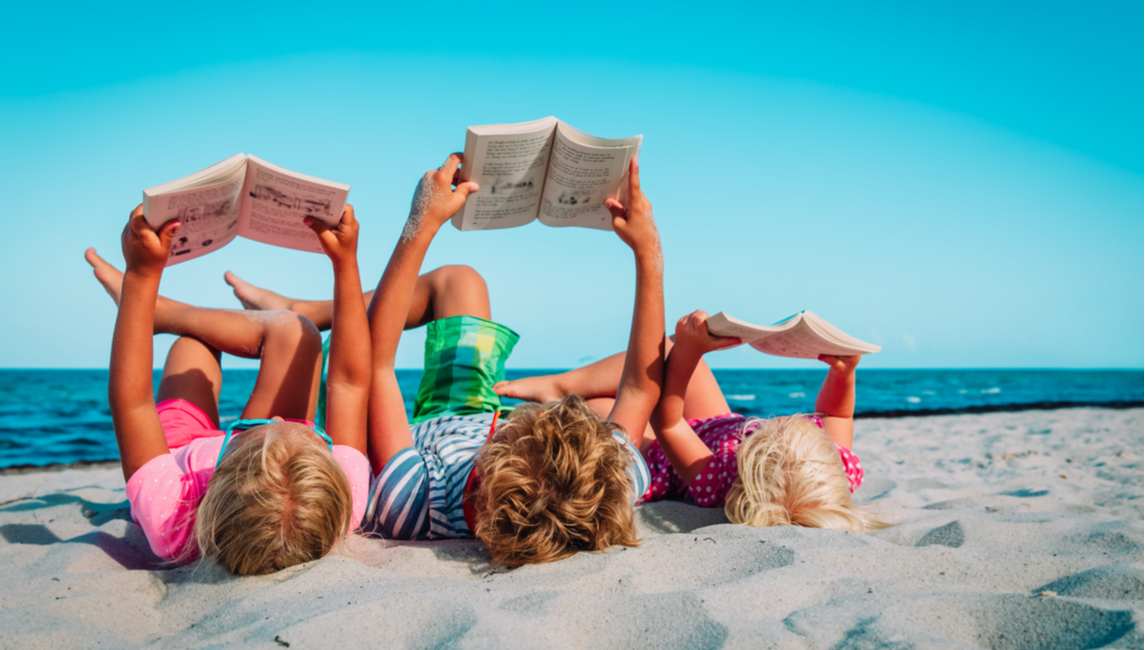 „Wakacje z duchami” – Adam Bahdaj
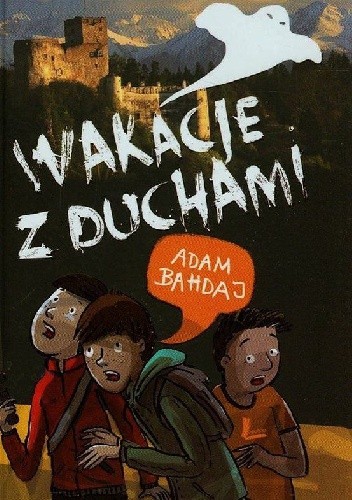 Praca detektywa wymaga poświęceń                  i wyrzeczeń. Trzeba przemóc drżenie kolan         i tropić złodziei także późną nocą. Ćwiczyć umiejętność dedukcji nawet podczas deseru. Przejrzeć czyjeś notatki jak poranną gazetę i nie przejmować się cieniem, który od tygodnia snuje się za nami, także po zmierzchu.Trójka przyjaciół spędza wakacje u cioci. Nie zamierzają się nudzić! Po wybudowaniu szałasu-bazy przystępują do tropienia okolicznych przestępców. Z zaskakującym skutkiem... Doskonała lektura dla wszystkich miłośników zagadek detektywistycznych!
„ Ucieczka przez Himalaje” – Maria Blumencron
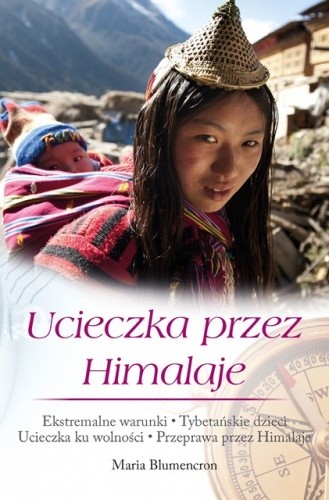 Każdego roku przez pokryte lodem granice w Himalajach   z Tybetu ucieka niemal tysiąc dzieci. Często nie mają sił iść dalej: toczą walkę z głodem, zmęczeniem, śniegiem i ogromną tęsknotą za bliskimi.Ich celem są szkoły Dalajlamy na południu Indii. Tam - jak mają nadzieję ich rodzice – czeka na nich lepsza przyszłość. Dokumentalistka Maria Blumencron z wielkim zaangażowaniem towarzyszyła sześciorgu dzieciom w ich ucieczce,    a przejmującą historię Małej Pemy, Chime, Dolker, Dhonduba, Tamdinga i Lhakpy znajdziecie w tej właśnie książce.
„Masło przygodowe” – Barbara Stenka
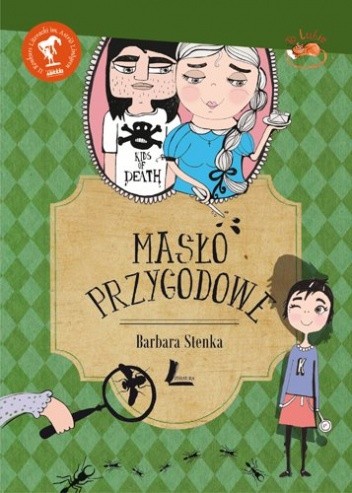 Przezabawna i brawurowo napisana powieść opowiadająca o kilku miesiącach z życia dziesięcioletniej Kasi Koniec. Ta inteligentna i wygadana hipochondryczka każdego dnia naprawia świat i stara się usunąć z niego zło i niesprawiedliwość. Walczy ze szkolnymi oprawcami, wspiera Elizę, ofiarę przemocy domowej, krzewi wśród rówieśników świadomość ekologiczną i wiedzę o rzadkich, zagrożonych wyginięciem gatunkach. Rozwija także własne entomologiczne zainteresowania. W wolnych chwilach namiętnie mierzy sobie temperaturę, by jak najwcześniej dowiedzieć się o nieuchronnej chorobie.
„Mania czy Ania” – Erich  Kästner
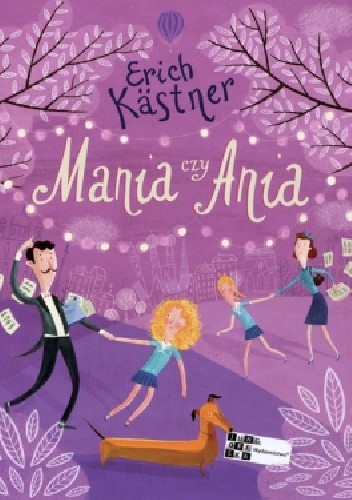 Letnie kolonie, tłum dzieci, a wśród nich Ania         i Mania. Dwie obce sobie dziewczynki, podobne do siebie jak dwie krople wody. Jak to możliwe? Nikt tego nie wie. Na początku nic nie zapowiada przyjaźni, ale szybko okazuje się, że łączy je znacznie więcej, niż myślą. Wówczas wpadają na szalony pomysł. Jeżeli plan się powiedzie, ich życie całkowicie się zmieni, już na zawsze...
„Tylko dla twoich oczu” – Katarzyna Ryrych
Koniec XVI wieku. Gdzieś w Polsce ojciec dwunastoletniego Jakuba przegrywa w kości kalekiego syna z wędrownym kuglarzem. Mistrz Avius – nowy opiekun chłopca, odkrywa w nim niezwykłą ciekawość świata i żądzę wiedzy. Uczy go wszystkiego, począwszy od sztuki czytania i pisania, aż do zrozumienia mechanizmów władzy, rządzących tym światem. Avius jest nie tylko kuglarzem. To członek tajnego stowarzyszenia, legitymujący się tajemniczym medalionem 007. Wypełnia sekretne misje na zlecenie możnych tego świata. Jakub pod okiem mistrza zdobywa wiedzę i doświadczenie, które w znacznym stopniu pozwalają mu uwolnić się od kalectwa. Odtąd będzie mu jednak towarzyszyło śmiertelne niebezpieczeństwo – wiedza, jaką zdobywa, ma swoją cenę…
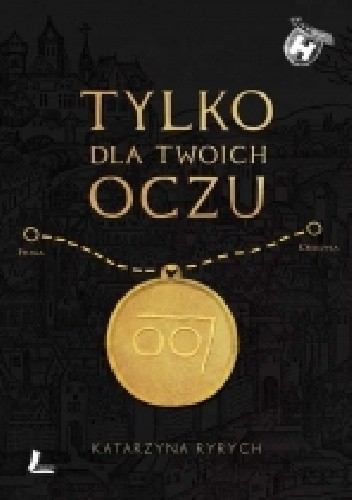 „Kiedy serce staje dęba” – Milena Trziszka
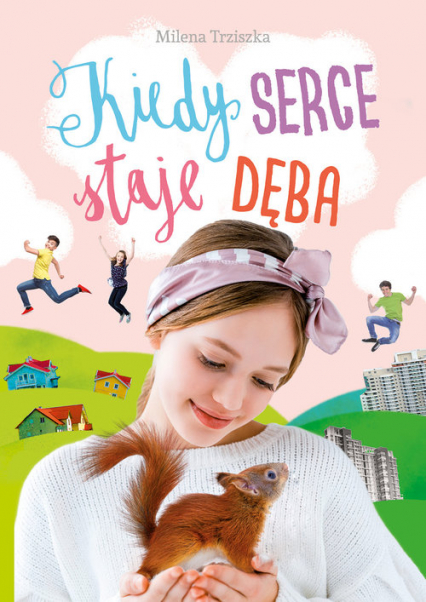 Nieczęsto zdarza się gościć w domu wiewiórkę. Kiedy jednak ta urocza, ale jednak dzika ruda kitka zostaje współlokatorką jedenastoletniej Amelki, staje się też główną bohaterką jej bloga. Bywają jednak sprawy, o których dziewczynka nie wspomina internautom w obawie przed pochopnymi i może nawet krzywdzącymi opiniami. Ale tak już jest, gdy komplikują się sprawy uczuciowe... Pełna humoru, zaskakujących zdarzeń i zwrotów akcji książka zwraca też uwagę na poważniejsze problemy: potrzebę, chęć i umiejętność niesienia pomocy oraz na rolę i wartość przyjaźni.
„Chłopaki chojraki” – Marcin Prokop
Wiecie, kto to chojrak? Ktoś, kto idzie przez życie jak burza! Ma odwagę być pierwszym, wyjątkowym i kpi sobie z tych, którzy mówią, że się nie da. Walczy o to, w co wierzy, pcha się tam, gdzie nikt jeszcze nie dotarł, łamie stereotypy, tworzy wielki dzieła sztuki albo za wszelką cenę pomaga innym. 
Jesteście ciekawi, czego słuchał Zbigniew Religa podczas operacji na otwartym sercu? Dlaczego bracia Warner musieli sprzedać konia, żeby założyć swoją wytwórnię filmów w Hollywood? W jaki sposób Jurek Owsiak mimo jąkania się przemówił do tysięcy ludzkich serc? Albo czy Robert Kubica rzeczywiście prowadził bolid Formuły 1 tylko jedną ręką? Poznajcie te i inne historie śmiałków, którzy zmienili świat na lepsze.
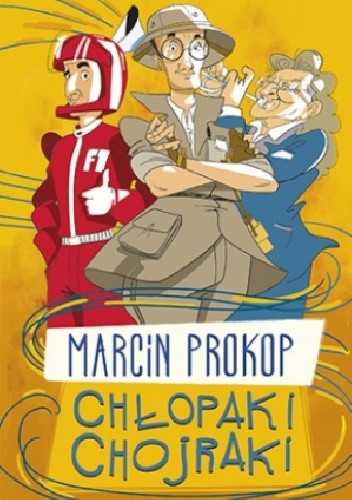 „List do króla” – Tonke Dragt
W noc poprzedzającą pasowanie na rycerza 16-letni Tiuri czuwa       z przyjaciółmi w królewskiej kaplicy. Nagle słyszy zza okna rozpaczliwe wołanie. Łamie zasady i wychodzi na zewnątrz. Nieznajomy mężczyzna w habicie powierza mu tajny list i prosi, by Tiuri zawiózł go rycerzowi, który zatrzymał się w pobliskim zajeździe. Kiedy jednak chłopak dociera na miejsce, rycerza tam nie ma.          I wkrótce okazuje się, że to najmniejsza z trudności, z jakimi Tiuri będzie musiał się zmierzyć…Tak zaczyna się długa, pełna przygód podróż i niebezpieczna misja, która może kosztować go życie. Czy zdoła dostarczyć królowi zza Gór Wielkich wiadomość, od której zależą losy kraju? Jeśli jesteście ciekawi i lubicie powieści historyczno-rycerskie, ta powieść jest właśnie dla Was. .
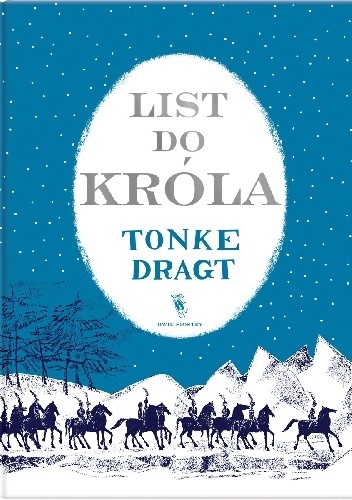 „Jajecznica na deszczówce” – Agata Mańczyk
W Giżycku spotykają się wcześniej nieznające się nastolatki. Dla każdego z nich wakacyjny wyjazd oznacza coś innego – przykry obowiązek, długo oczekiwaną okazję, by się wyszaleć lub dwa tygodnie spokoju od nadopiekuńczych rodziców.        W grupie szybko wyróżniają się takie indywidualności, jak Wanda, Szprycha, Klema czy Marita, a spośród chłopaków Kajtek, Maks, Zyga, Franek.Szprycha i Zyga zakładają się w pewnej honorowej sprawie,    a ich zwolennicy pomagają im zakład wygrać, wykonując różne ryzykowne zadania. Kto okaże się zwycięzcą? O tym opowie ta pełna humoru powieść wakacyjna, której akcja obfituje w zaskakujące sytuacje, dramatyczne sceny i niesamowite nocne eskapady.
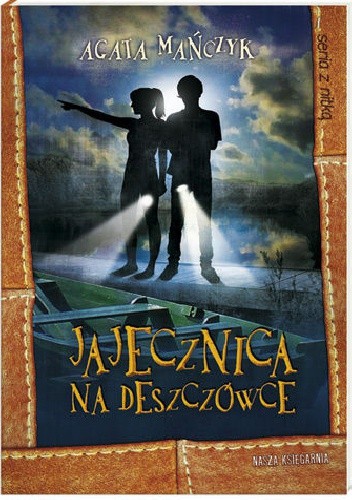 .
„Kroniki Archeo. Tajemnica klejnotu Nefertiti” – Agnieszka Stelmaszyk
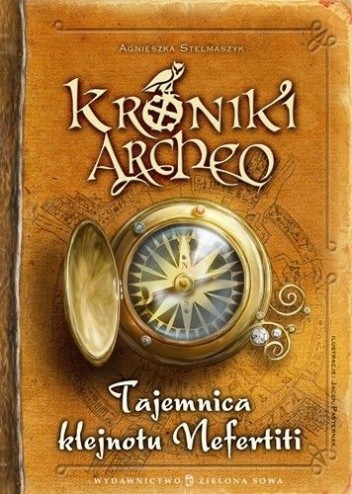 Zaczęło się zupełnie niewinnie od artykułu w gazecie: w Egipcie odkryto nowy grobowiec. Dalej wypadki potoczyły się już lawinowo. Każdy, kto choć trochę interesuje się archeologią, rusza do Kairu. I oto zatłoczone uliczki miasta i bezkresne piaski pustyni stają się świadkami szaleńczego wyścigu. Kto pozna legendę Nefertiti? Kto wyniósł sarkofag z grobowca? Kim jest tajemnicza Cressida Finch? No i najważniejsze – kto pierwszy dotrze do klejnotu?Pytań coraz więcej, a czas upływa szybciej niż piasek w klepsydrze… Tak szybko, że pochłonięty tą niesamowitą historią, nawet nie zauważysz, kiedy dotrzesz do ostatniej strony powieści.
„Jasne dni, ciemne dni” – Katarzyna Ryrych
Witek, który od dwóch lat jest głową rodziny (bardzo jeszcze nastoletnią), może liczyć tylko na siebie i jest już tym zmęczony. Matka - pogrążona w żałobie po Magdzie, która zginęła w wypadku samochodowym. Ojciec, który wtedy prowadził, leży w szpitalu bez kontaktu. A jest przecież jeszcze Bąk, potrzebujący miłości i przytulenia, i babcia z panem Alzheimerem. Kiedy Witek spotyka Kotę, okazuje się, że        w jego sercu i głowie jest jeszcze miejsce i dla niej.
Ciekawa powieść o trudach codziennego życia dla nastolatków.
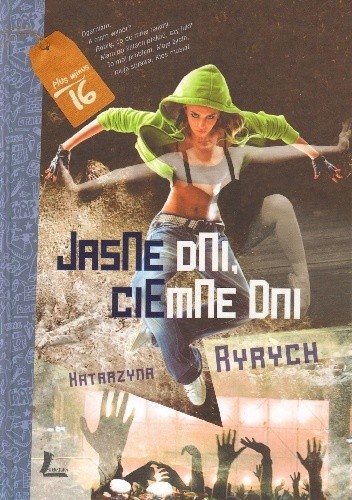 „Pan Samochodzik i księga strachów” – Zbigniew Nienacki
Pan Tomasz, przez przyjaciół nazywany Panem Samochodzikiem, przezwisko swoje zawdzięcza niezwykłemu wehikułowi, odziedziczonemu po wuju-wynalazcy. Samochód ten, choć szpetny, „skrzyżowanie czółna z taczką”, jak wyrażają się o nim złośliwi – ma niesłychane możliwości: posiadając silnik Ferrari 410 może pędzić z szybkością 280 km na godzinę. Dzięki zastosowanej śrubie spełnia rolę łodzi motorowej. Tym pojazdem pan Tomasz wyrusza w Polskę, aby rozszyfrować kolejną historyczną zagadkę, schwytać złodziei           i przemytników usiłujących wykraść cenne zabytkowe przedmioty. Tym razem Pan Samochodzik poszukuje pamiętnika oficera armii hitlerowskiej. Nie sam – z grupą niby to przypadkowo napotkanych osób. Czytelnik podąża ich śladem – i – co jest ogromnym atutem tej powieści – sam może wydedukować, gdzie jest tajemniczy kajecik. Czy przyjmiesz wyzwanie?
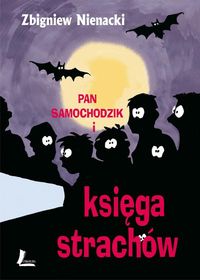 „Zagadka starego grobowca” – Dariusz Rekosz
Agnieszka i jej brat Adam szykują się na zagraniczne wczasy. Wskutek przykrego zrządzenia losu, zamiast w egzotycznych krajach, lądują... u swojej ciotki, w pewnej niedużej, warmińskiej wiosce. Na domiar złego sieć telefoniczna nie ma tu zasięgu, a Internet dotrze dopiero za kilka miesięcy. Zapowiadają się wakacje, że weź przestań!Wbrew obawom, udaje im się jednak nawiązać nowe przyjaźnie i dzięki nim poznać okolicę. Pewnego razu podsłuchują mega-zagadkową rozmowę, a sielski wypoczynek zmienia się diametralnie po spotkaniu w lesie tajemniczego, starszego mężczyzny. Nastolatki wszczynają prywatne śledztwo, prowadzące dostarego grobowca. Okazuje się, że muszą stawić czoło całej bandzie opryszków! Od przygód aż kipi!
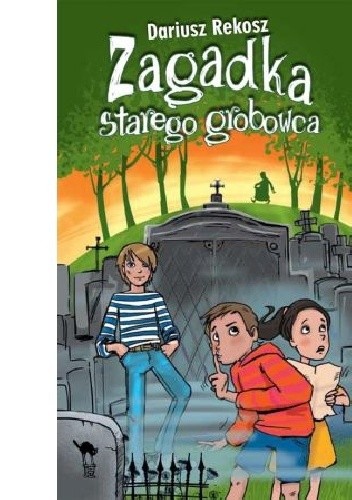 „Koniec świata nr 13” – Katarzyna Ryrych
Dwunastoletnia Sabina żałuje, że nie mieszka w bloku jak wszyscy, a jej tata nie jest elektrykiem. Jednak kamienica na Końcu świata numer 13 to jej dom. Jak się okazuje – absolutnie wyjątkowy! To pachnąca sztuką i cyganerią przyjazna przystań dla znajomych artystów, to dźwięki tanga, to kolorowe ptaki cudaki.Sabina powoli zaczyna dostrzegać, że artystyczna rodzina to najpiękniejsze, co mogło się jej przytrafić w życiu. Podobnie jak pierwsza wakacyjna praca i nowy przyjaciel na dobre i na złe. Dziewczyna czuje w kościach, że idzie nowe. Co to będzie? Przekonajcie się sami!
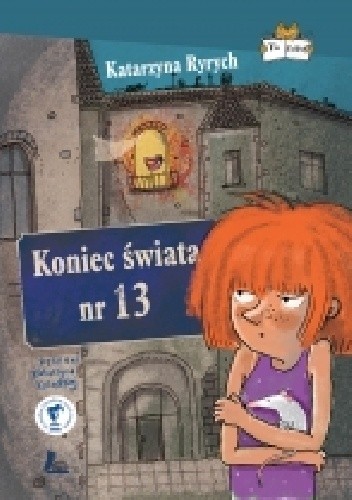 „Tabletki na dorosłość” – Dorota Suwalska
Wszystko miało się skończyć, kiedy je połknie. Wreszcie stanie się dorosłym i będzie mógł zlekceważyć załamującą nad nim ręce mamusię. Oleje mającego i tak wszystko gdzieś tatusia. Zignoruje zapatrzone w siebie dziewczyny. Wypnie się na nic nierozumiejących kumpli. Wyśmieje nauczycieli złośliwie stawiających pałę za pałą.
Wszystko miało się skończyć, kiedy je połknie.        A dopiero się zaczęło.
Ciekawa i zabawna lektura, która przy okazji porusza ważne dla nastolatków tematy.
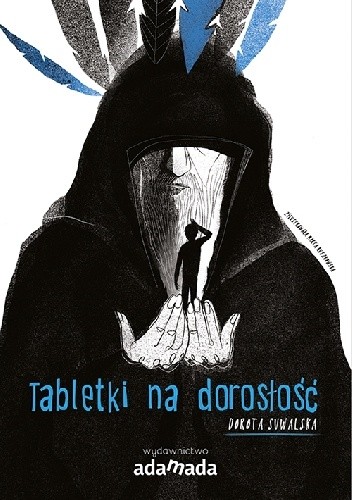 „Podniebny” – Kerstin Gier
Siedemnastoletnia Fanny rzuciła szkołę i odbywa praktykę w alpejskim hotelu Château Janvier, zwanym Podniebnym. W Święta nieco podupadły hotel przeżywa oblężenie. Zjeżdżają tu najróżniejsi goście: od słynnej łyżwiarki, przez autora thrillerów, po... właścicieli kolii     z legendarnym diamentem carycy Katarzyny. Z pomocą Bena, przystojnego syna właściciela, oraz tajemniczego Tristana, Fanny spróbuje pokrzyżować szyki pewnym złym ludziom. Postara się też zachować zimną krew (i pracę!), oraz znaleźć pomysł na życie, a może nawet miłość... Niebanalny, trzymający w napięciu thriller dla młodzieży.
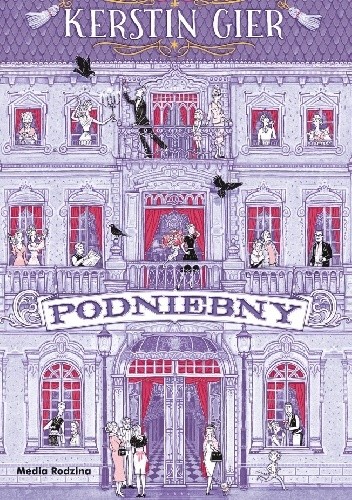 „Piąta babcia Dominika” – Katarzyna Ryrych
Wakacyjna nuda i leniuchowanie? Nie dla Dominika Zajonca – dziesięciolatka, którego przygody rozpoczynają się od pierwszej samodzielnej podróży pociągiem nad morze. Odwiedziny u dziadka   i poznanie piątej babci rozpoczynają serię przygód z nietypowymi osobami, nietypowymi zdarzeniami, zupełnie tak nietypowymi, jak nazwisko – Zajonc. Dominik razem z dziadkiem, piątą babcią i nowo poznanymi koleżankami Myszowatymi zjednoczą siły i spróbują rozwiązać prawdziwą kryminalną aferę! Turecki jubiler? Fryzjerska głowa? To tylko elementy, które pojawią się na tropie do rozwikłania tajemnicy! Uwaga! Dominik Zajonc, dziadek, piąta babcia oraz Myszowate nadchodzą!
Pełna humoru historia z przesłaniem!
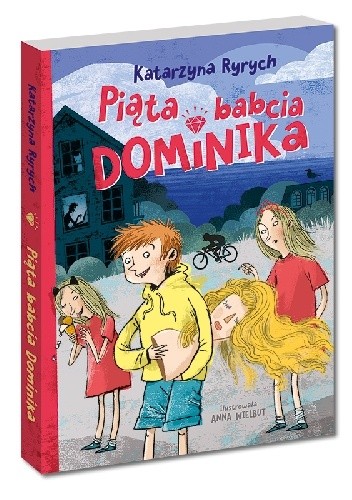 Wakacje z książką 
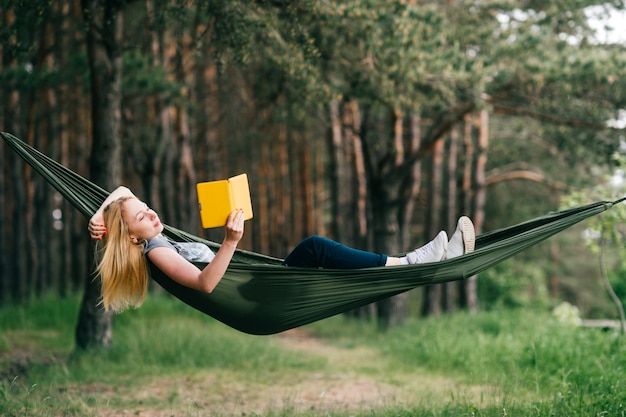 Kochani, w tej prezentacji przedstawiłam Wam tylko część ciekawych tytułów, które oferuje biblioteka szkolna – jest ich oczywiście dużo więcej. Pamiętajcie, że możecie wypożyczyć nasze książki na całe lato. Serdecznie zapraszamy             i życzymy przyjemnej wakacyjnej lektury!
                                                    Hanna Włosek

Źródła: gogle/grafika; lubimycytac.pl; znak.pl
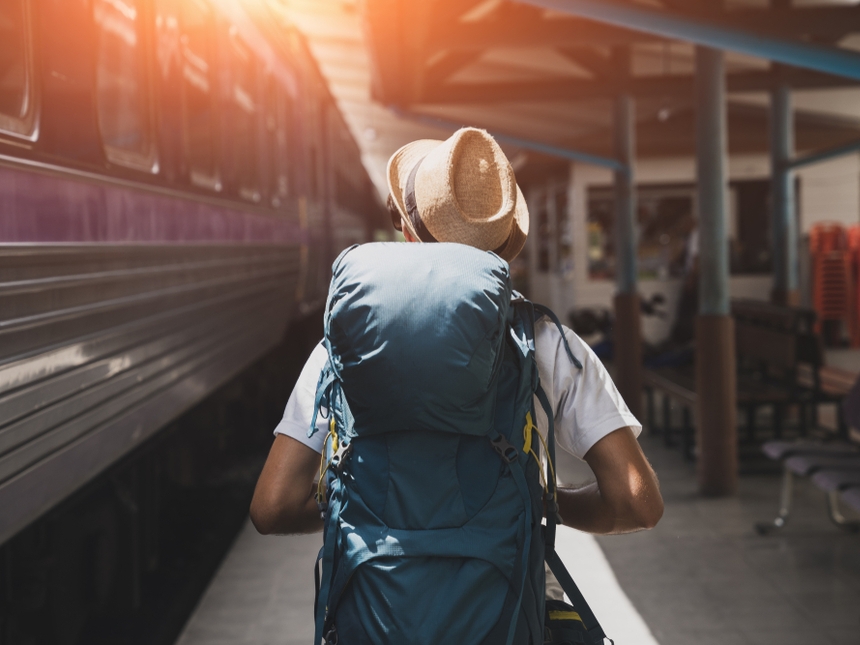